Brasil sem homofobia
Programa de combate à violência e à discriminação contra GLBT e de promoção da cidadania homossexual
Giovanna Zimmermann
Tamara Nassar
Vitória Martorelli
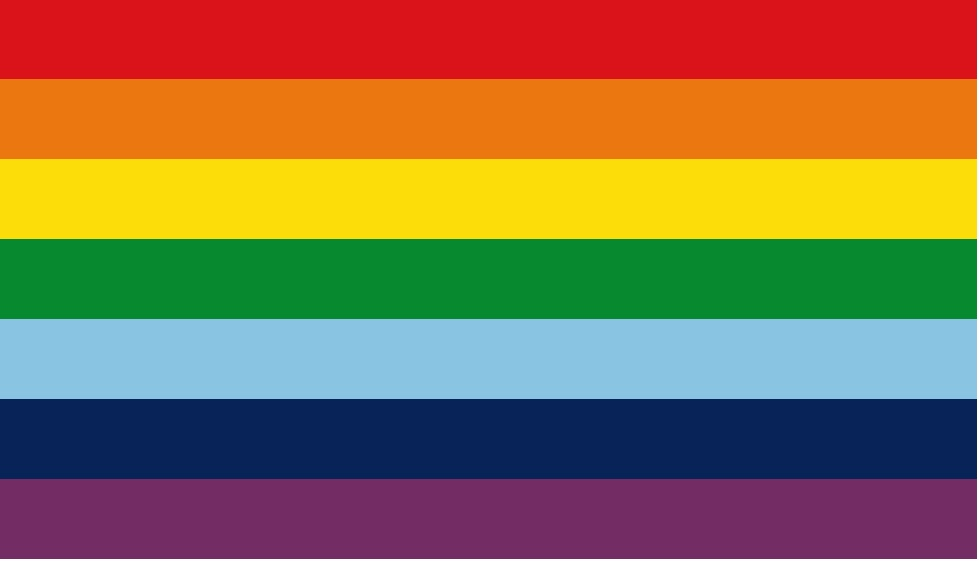 Homofobia
Homofobia é um termo cunhado em 1972 nos EUA, introduzido em 1984 no Brasil pela ONG Grupo Gay da Bahia.Compreende qualquer ato de manifestação de ódio ou rejeição à população LGBT.
Em 2015, foram assassinados 318 LGBT no Brasil. Isso significa um crime de ódio a cada 27 horas.
Dos crimes cometidos contra a população LGBT no mundo, 50% acontecem no Brasil.
Fonte: Grupo Gay da Bahia
Violência em números
Fonte: GGB
Violência em números
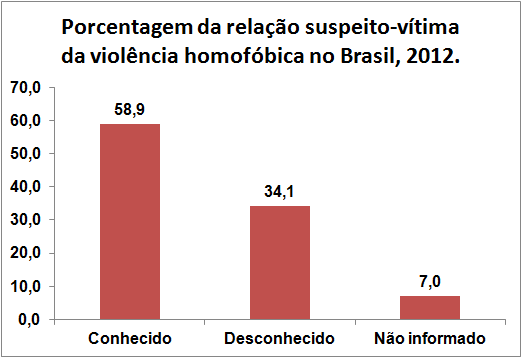 Fonte: Secretaria de Direitos Humanos
Fonte: Secretaria de Direitos Humanos
Sobre o programa
O programa criado em 2004 é uma iniciativa do governo federal articulado com a sociedade civil organizada, sendo os princípios e objetivos centrais:
equiparação de direitos e combate à violência e discriminação, respeitando a especificidade de cada um desses grupos;
apoio a projetos de instituições públicas e não-governamentais que atuam na promoção da cidadania homossexual;
inclusão da perspectiva lgbt na formulação de políticas públicas e estratégias do governo federal;
disseminação de informações sobre direitos, promoção da autoestima LGBT e incentivo à denúncia de violações de direitos humanos do segmento.
Histórico
2001
Criação do Conselho Nacional de Combate à Discriminação.
Programa Nacional de Direitos Humanos dedica 15 ações a serem adotadas no combate à discriminação por orientação sexual.
Criação de uma Comissão permanente para receber denúncias de violações de direitos humanos, com base na orientação sexual.Conselho Nacional de Imigração editou a resolução de reconhecimento de união estável para pessoas do mesmo sexo.
Em 2004, o Programa Brasil Sem Homofobia é criado.
2002
2003
Plano de ações
I - Articulação da Política de Promoção dos Direitos de HomossexuaisII – Legislação e JustiçaIII – Cooperação InternacionalIV – Direito à Segurança: combate à violência e à impunidadeV – Direito à Educação: promovendo valores de respeitoVI – Direito à Saúde: consolidando um atendimento e tratamentos igualitáriosVII – Direito ao Trabalho: garantindo uma política de acessoVIII – Direito à CulturaIX – Política para a JuventudeX – Política para as MulheresXI - Política contra o Racismo e a Homofobia
Instituto Edson Néris - IEN
Entidade representativa do estado de São Paulo, a ONG foi criada em 2003 em homenagem à Edson Néris da Silva (1964-2000)
voltada para a pesquisa e proposituras de políticas públicas de diversidade e inclusão para a comunidade LGBTI (Lésbicas, Gays, Bissexuais, Transgêneros e Intersexuais)
atua em defesa dos direitos dos homossexuais, acompanhando de perto as ações das 3 esferas de poder
realiza eventos e seminários de promoção ao debate de cidadania e direitos LGBTI
Histórico pós-2004
Criação do I Plano Nacional de Promoção dos Direitos LGBT
Criação do Conselho Nacional dos Direitos LGBT
Sistema Nacional de Enfrentamento à Violência contra LGBT e Promoção de Direitos
2009
2011
2013
Resoluções
Aprovadas pelo Conselho Federal de Serviço Social (CFESS):
489/2006 – veta conduta profissional discriminatória por motivo de orientação sexual
615/2011 – garante o uso do nome social de travestis e transexuais nos documentos profissionais
Discussão
Dificuldades do programa em atingir níveis estaduais e municipais
Entidades representativas são ONGs
Estigmatização da AIDS e do movimento LGBT
Retrocessos nos processos jurídicos e legislações
Cultura discriminatória velada e postura omissa da sociedade não-LGBT
Referências bibliográficas
Ministério da Saúde (2004) Brasil Sem Homofobia - Programa de Combate à Violência e à Discriminação contra GLTB e de Promoção da Cidadania Homossexual. Disponível em: http://bvsms.saude.gov.br/bvs/publicacoes/brasil_sem_homofobia.pdf (acesso em 11/04/2016)
IRINEU, B. 10 anos do Programa Brasil Sem Homofobia: notas críticas. Brasília (DF), ano 14, n. 28, p. 193-220, jul./dez. 2014. Disponível em: http://periodicos.ufes.br/temporalis/article/viewFile/7222/6153 (acesso em  11/04/2016)
Secretaria de Direitos Humanos (2012) Relatório Sobre Violência Homofóbica no Brasil: ano de 2012. Disponível em: http://www.sdh.gov.br/assuntos/lgbt/pdf/relatorio-violencia-homofobica-ano-2012 (acesso em 09/05/2016)
GGB – Grupo Gay da Bahia (2016) Relatório 2015 – Assassinatos de LGBT no Brasil. Disponível em: http://pt.calameo.com/read/0046502188e8a65b8c3e2 (acesso em 09/05/2016)
GGB – Grupo Gay da Bahia (2016) Relatórios 2011, 2012, 2013 e 2014. Disponível em: https://grupogaydabahia.com.br/assassinatos/relatorios/ (acesso em 09/05/2016)
FREITAS, J. (06/02/2015) Homofobia: discussão evoluiu, mas Brasil é campeão em crimes. Disponível em: http://noticias.terra.com.br/brasil/homofobia-discussao-evoluiu-mas-brasil-e-campeao-em-crimes,8310ccc080c5b410VgnVCM20000099cceb0aRCRD.html (acesso em 04/05/2016)
LACOMBE, Guilherme; MELLO, Fernando. (07/12/2010) A homofobia, dez anos depois. Disponível em: http://brasileiros.com.br/2010/12/a-homofobia-dez-anos-depois/ (acesso em 04/05/2016)